The Brain on Juggling
By Olamoyo Thomas
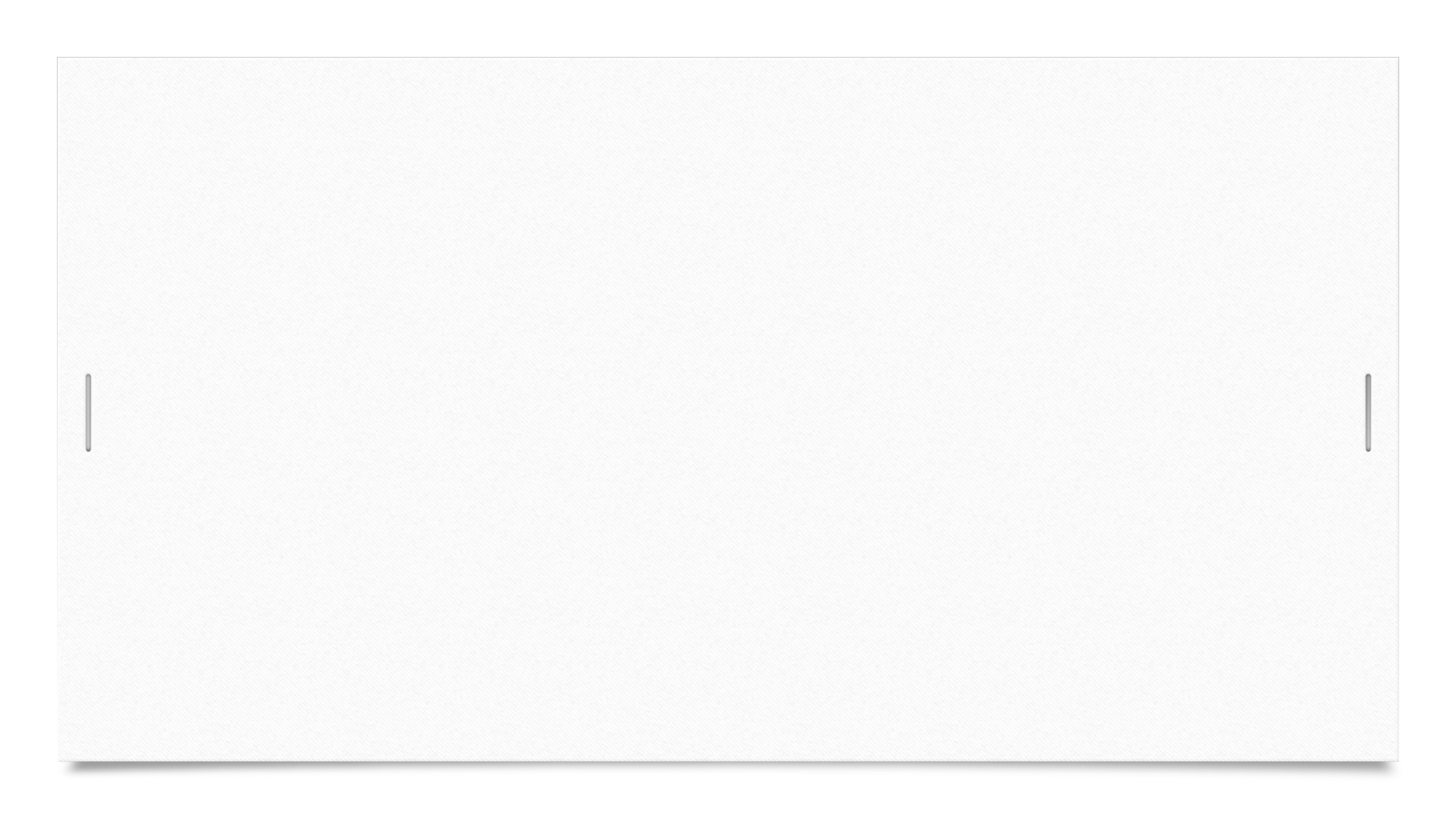 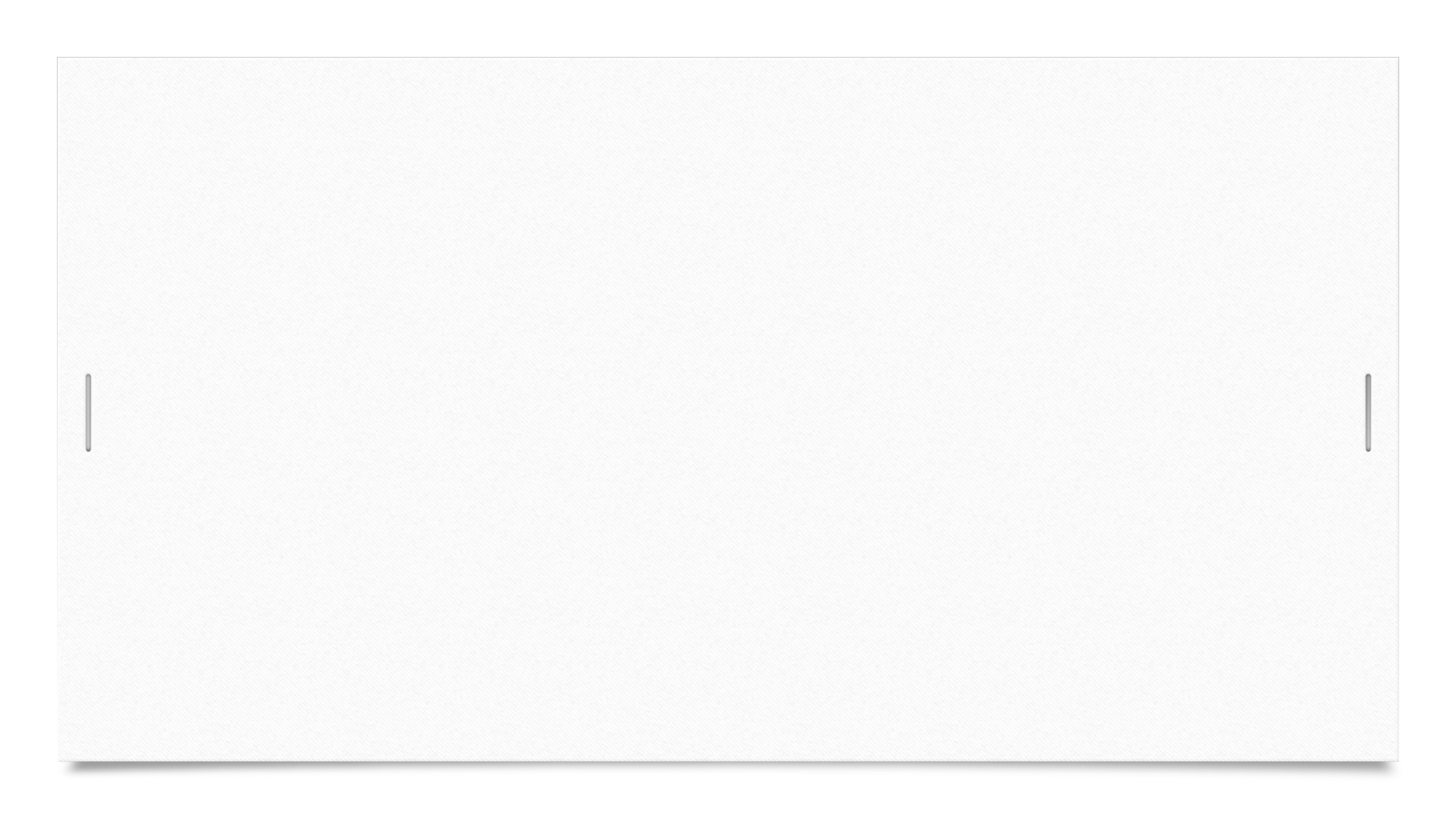 Preliminary Information
Axons

Dendrites 

Soma (Cell Body)
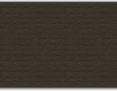 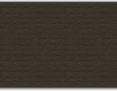 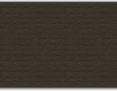 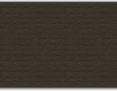 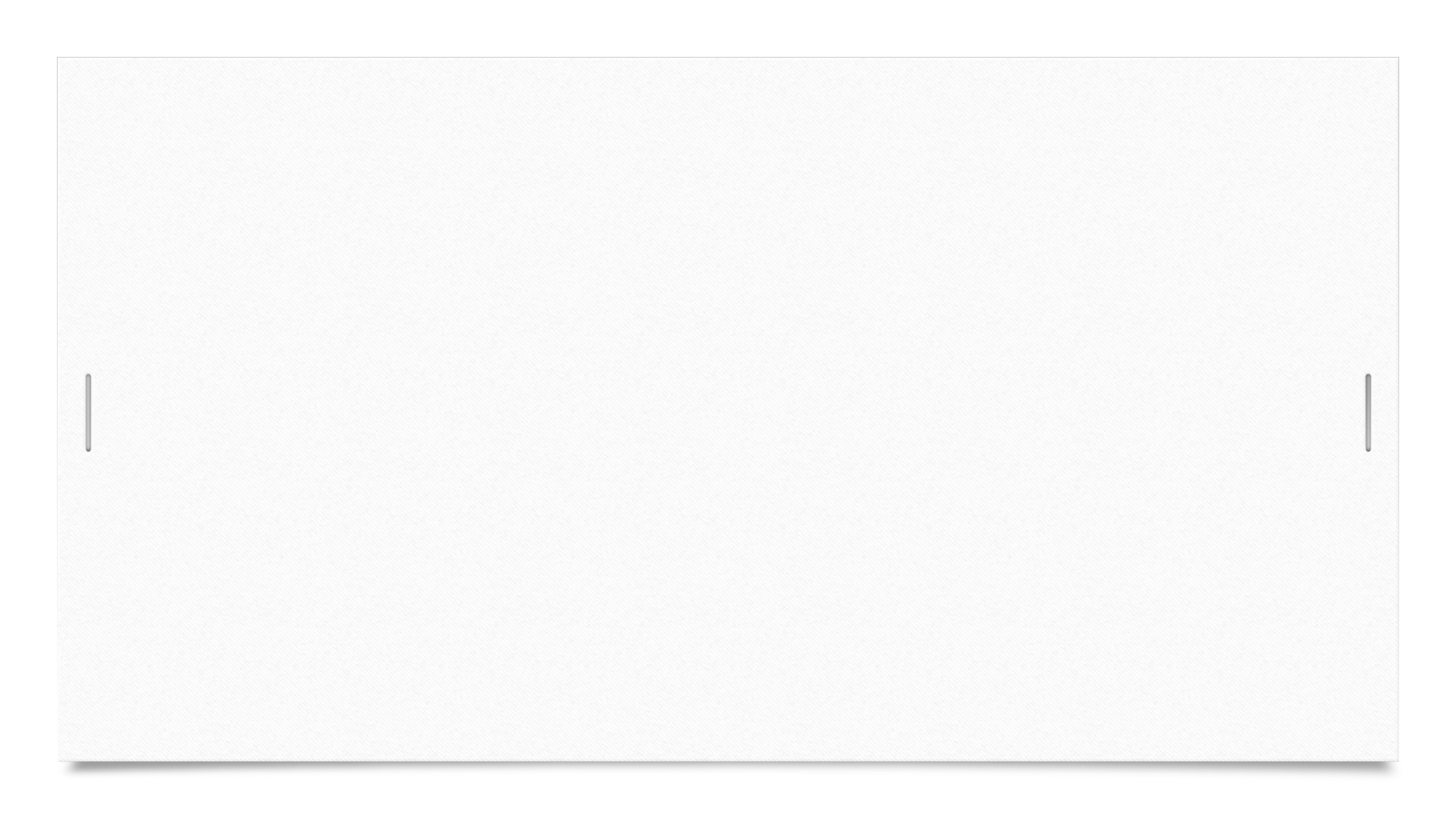 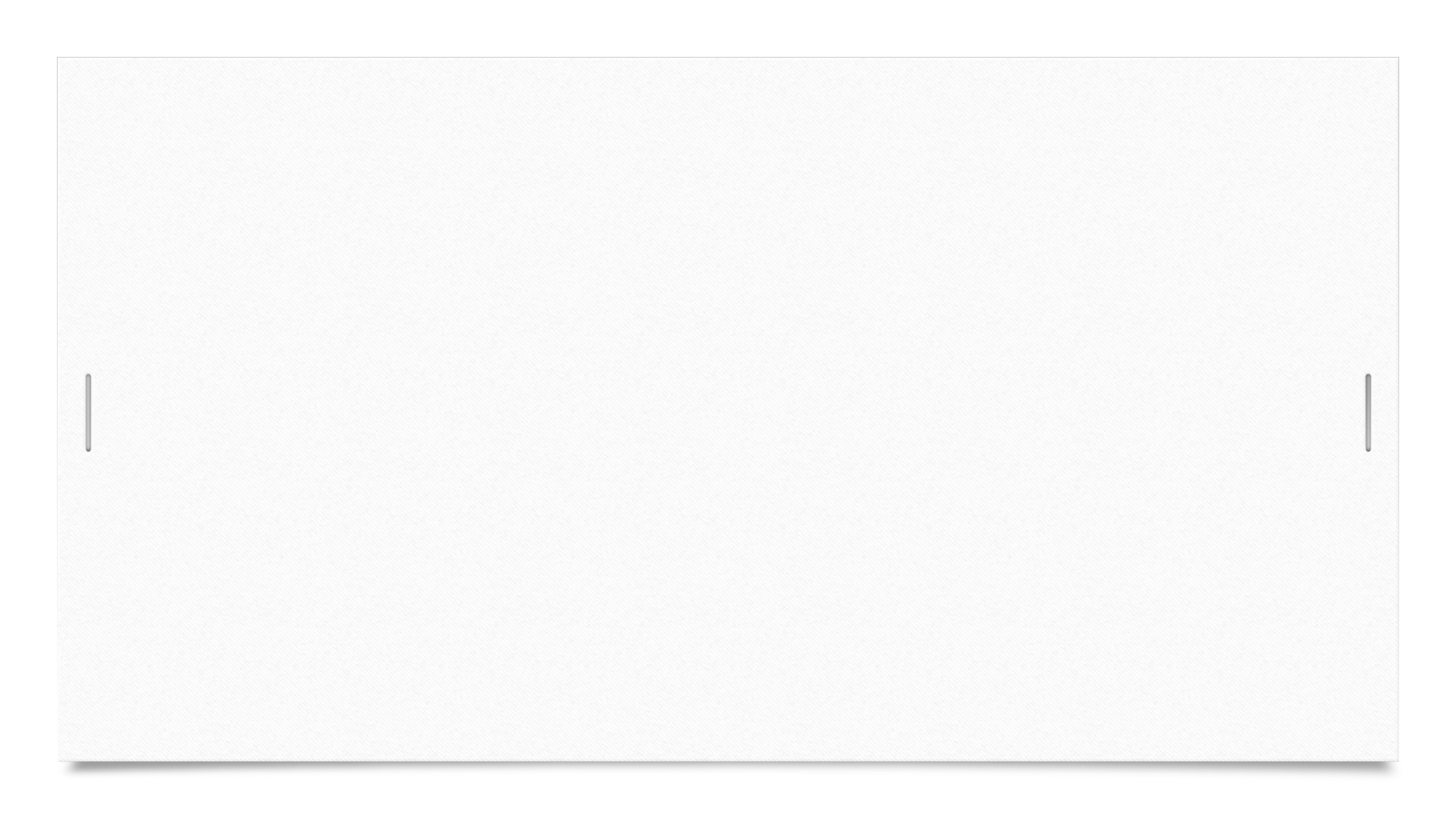 Preliminary Information (cont.)
Grey Matter



White Mater
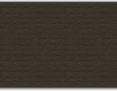 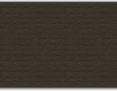 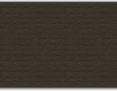 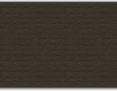 Introduction
The purpose of the article was to find out if juggling had an affect on the white matter of the brain. 
The overall goal was to see if there were changes in the white matter of the brain when healthy adults learned a new skill.
Methods and Materials
They gathered a group of 24 heathy adults. One group was instructed weekly, and told to practice 30 minutes daily. The other group was not.

Changes in white brain matter were measured via diffusion MRI.
Conclusion
All jugglers were able to juggle at least two reps of a cascade, while some even continued to learn 5-ball during the six week span. 

All showed changes in white matter in the brain.

I would assume that the next question would be: To what extent has the brain changed?
To What Extent?
The first reason why I think this question should be asked is because the, “MRI is an indirect way to measure brain structure and so we cannot be sure exactly what is changing when these people learn” (Dr Johansen-Berg). 
What does this imply? That other parts of the brain could be being regenerated from juggling (or just learning new skills), and could be applied in the future.
To What Extent (cont.)
Just based off of the conclusion, there are two possibilities:
The neurons cellular axons are getting larger, perhaps because more messages are being sent down them, and larger axons are more equipped for more frequent messages.
The myelin sheath is getting larger, perhaps because faster transmission of messages is needed for juggling (or learning new activities in general).
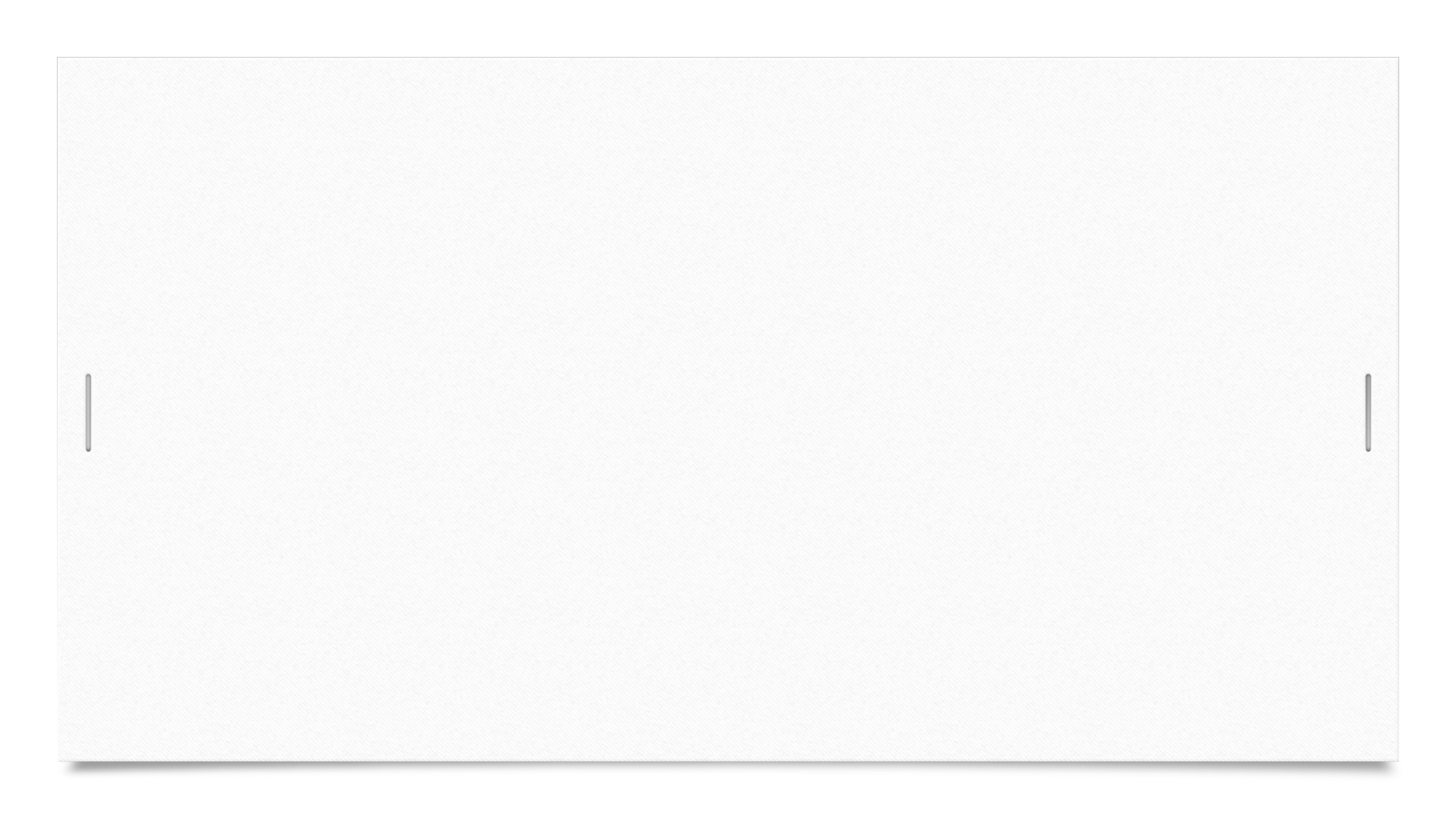 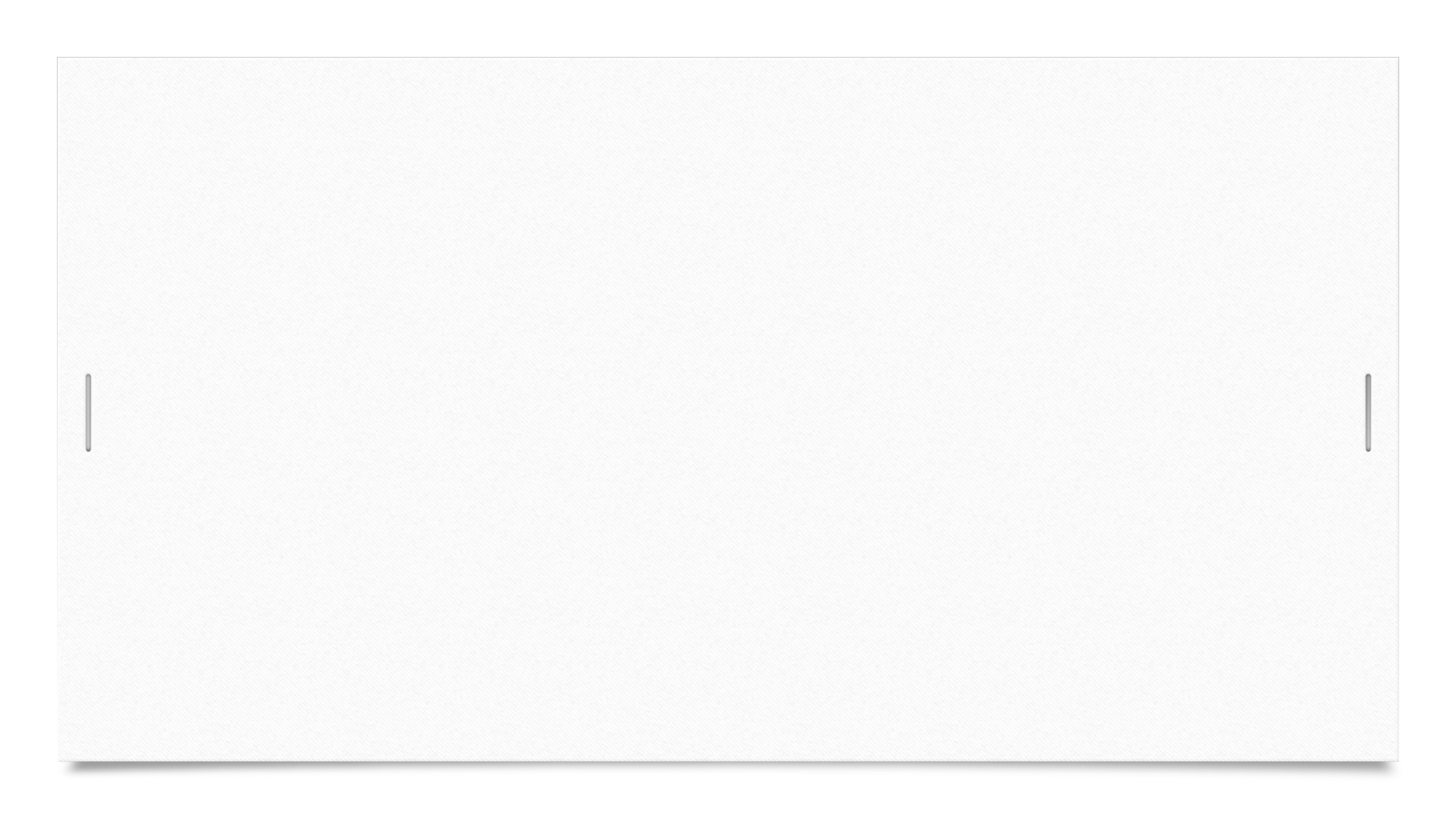 More Future Implications
There are clinical applications of this research, but it’s a long way off.
Knowing these pathways, which enhance the brain can help come up with new treatments for diseases that degrade the brain, such as multiple sclerosis.
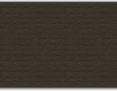 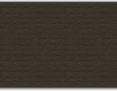 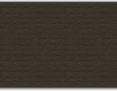 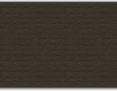 Citations
University of Oxford. "Juggling Enhances Connections In The Brain." ScienceDaily. ScienceDaily, 17 October 2009. <www.sciencedaily.com/releases/2009/10/091016114055.htm>.